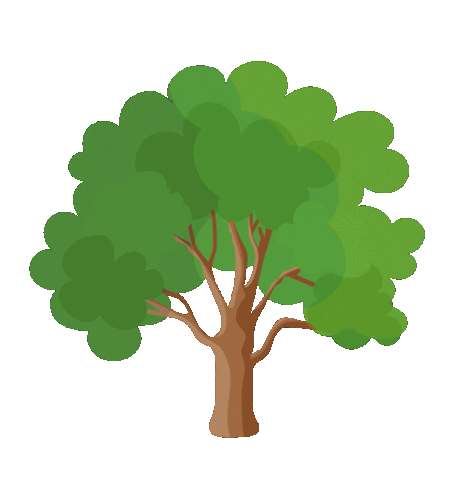 TRƯỜNG MẦM NON LONG BIÊN
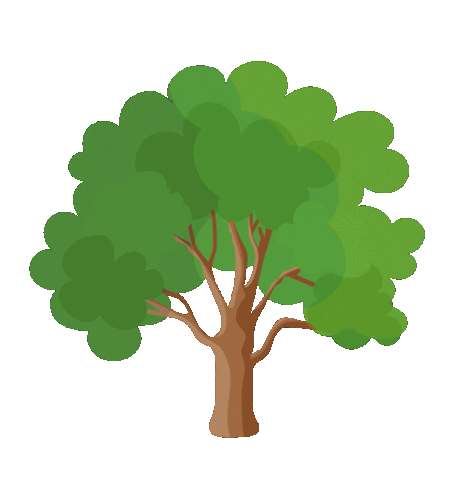 LĨNH VỰC PHÁT TRIỂN NHẬN THỨC
HOẠT ĐỘNG : KHÁM PHÁ
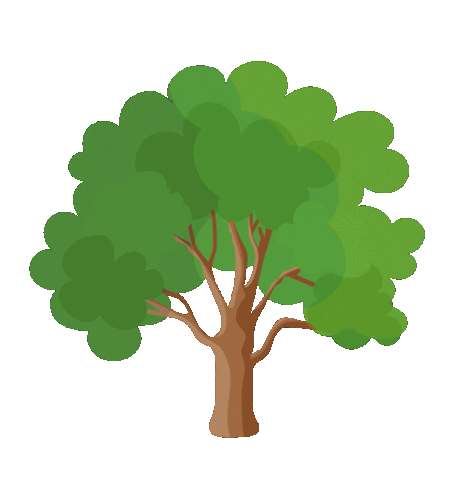 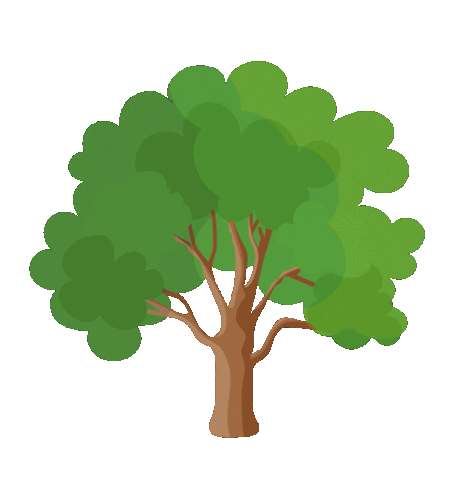 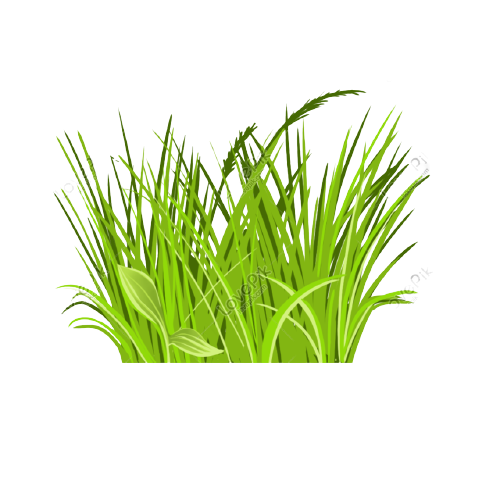 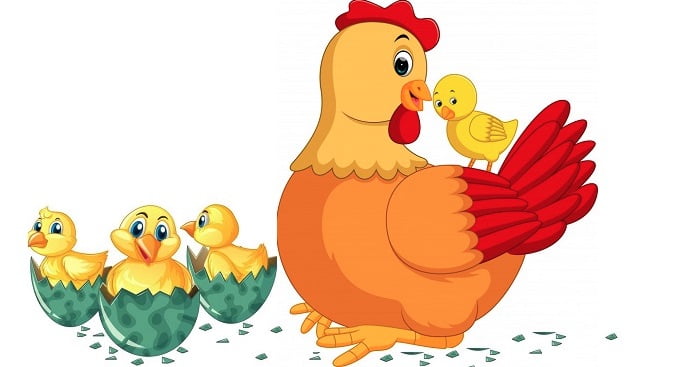 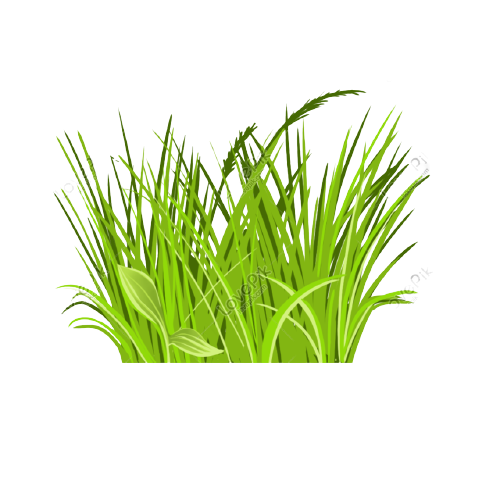 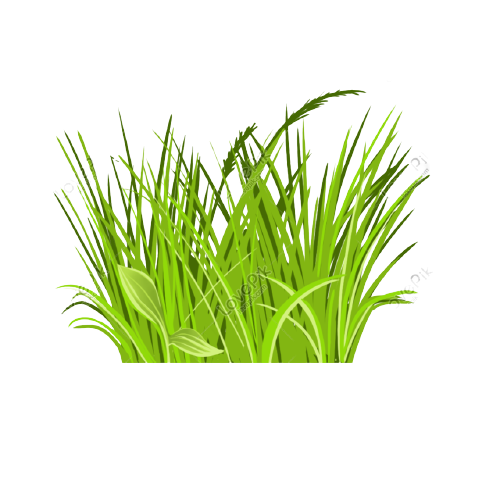 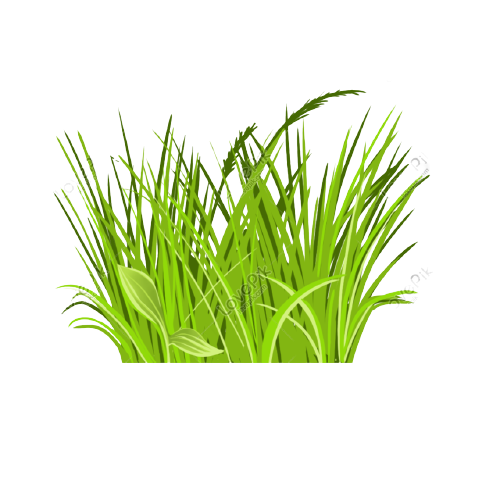 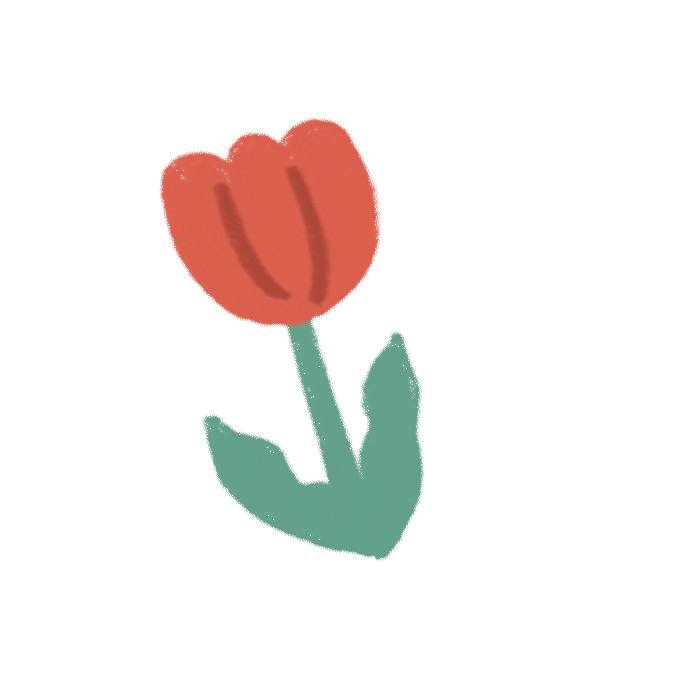 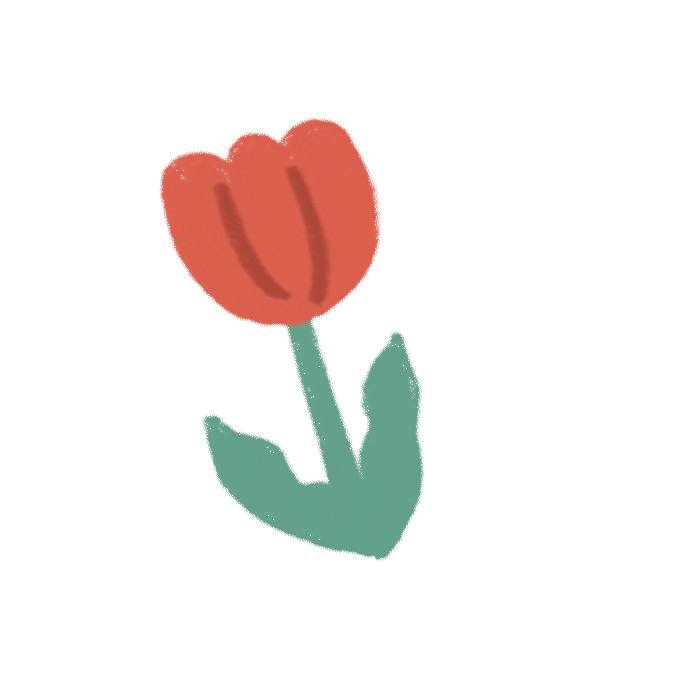 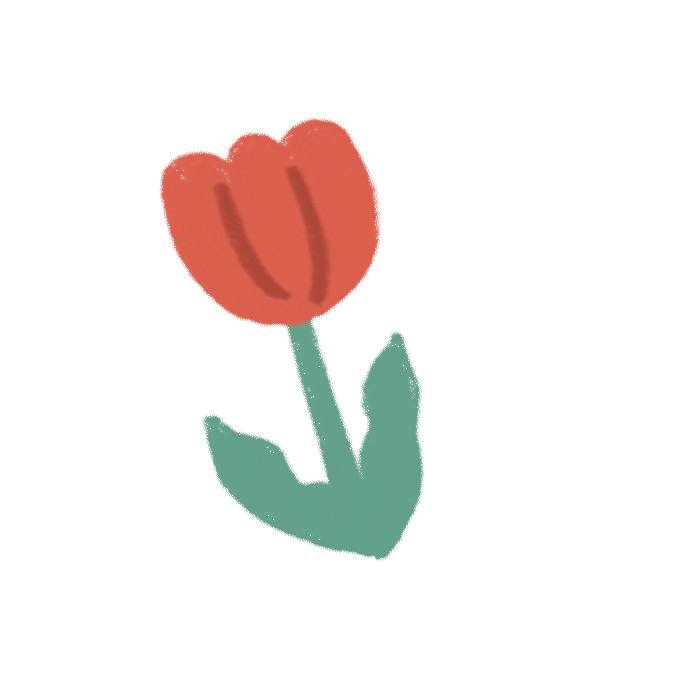 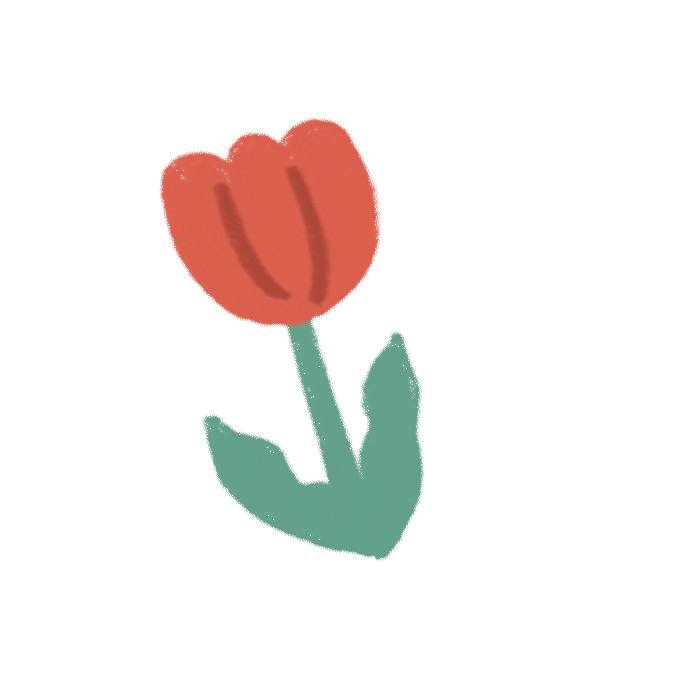 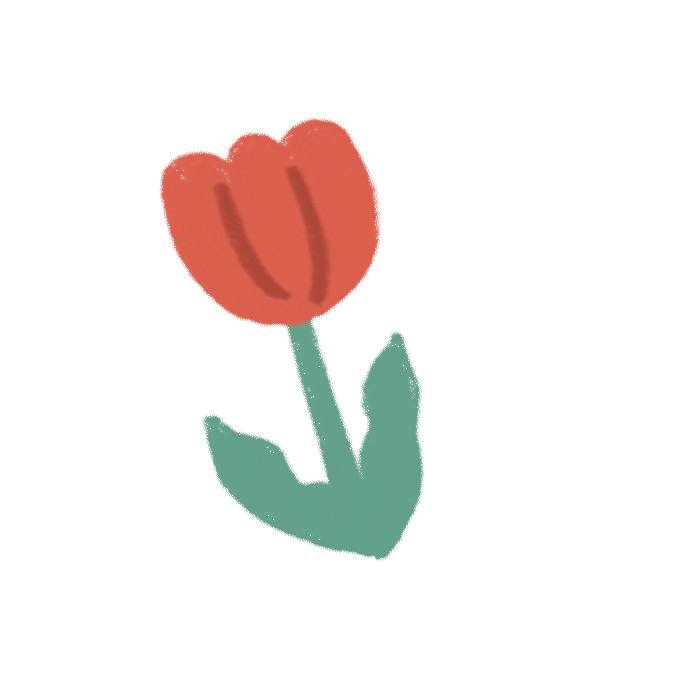 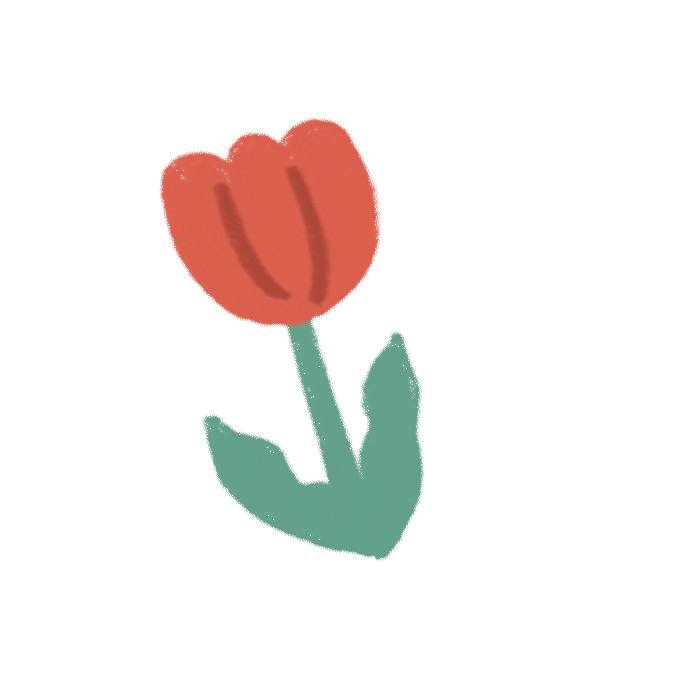 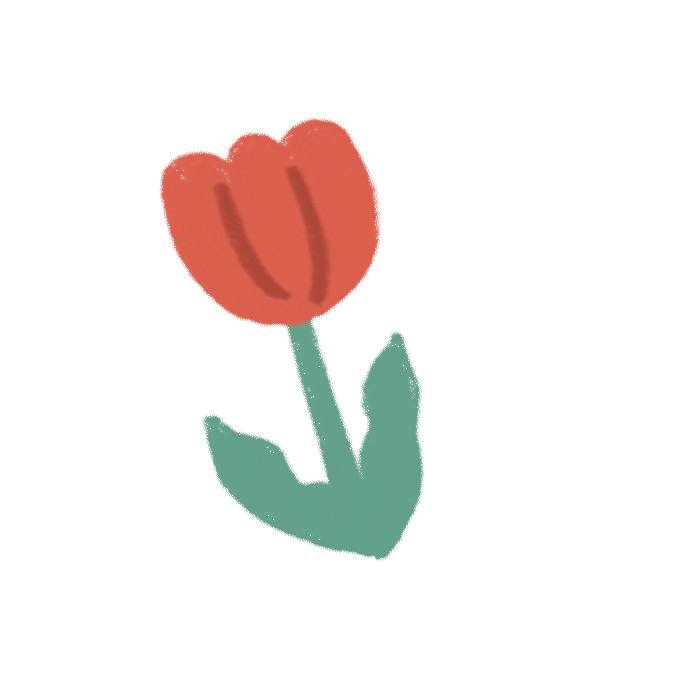 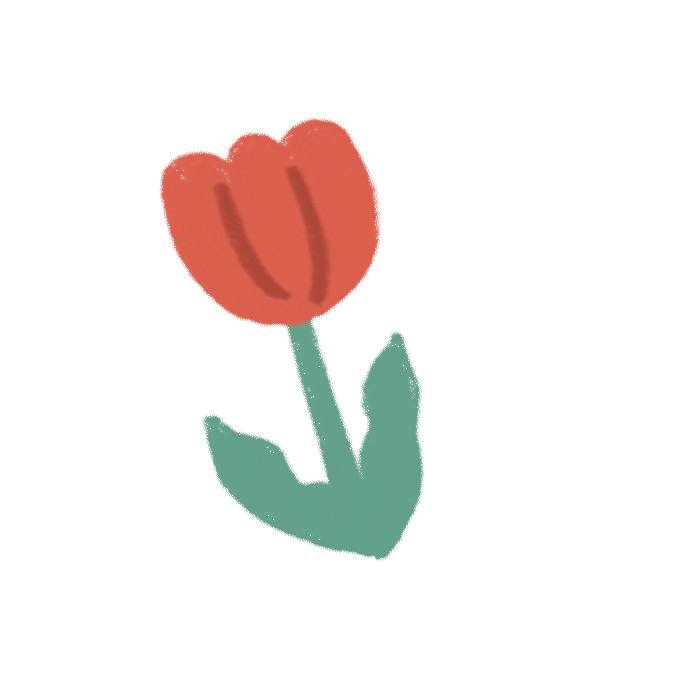 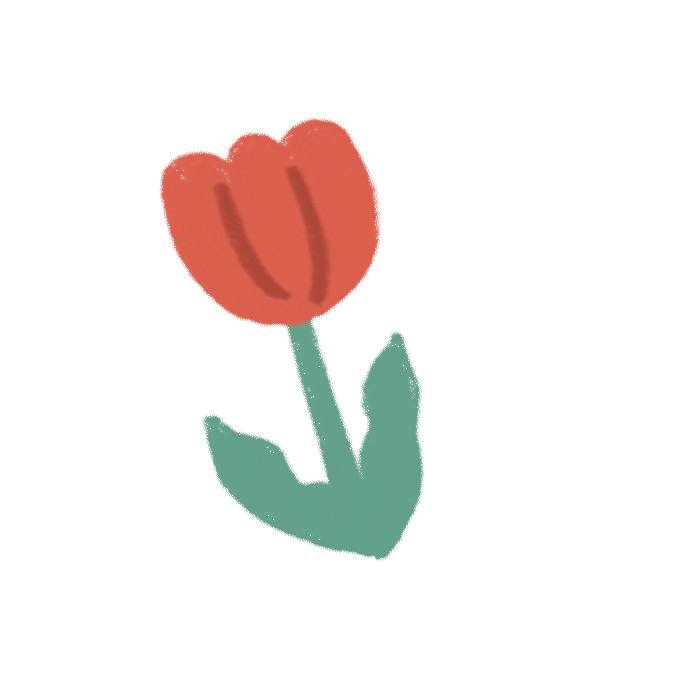 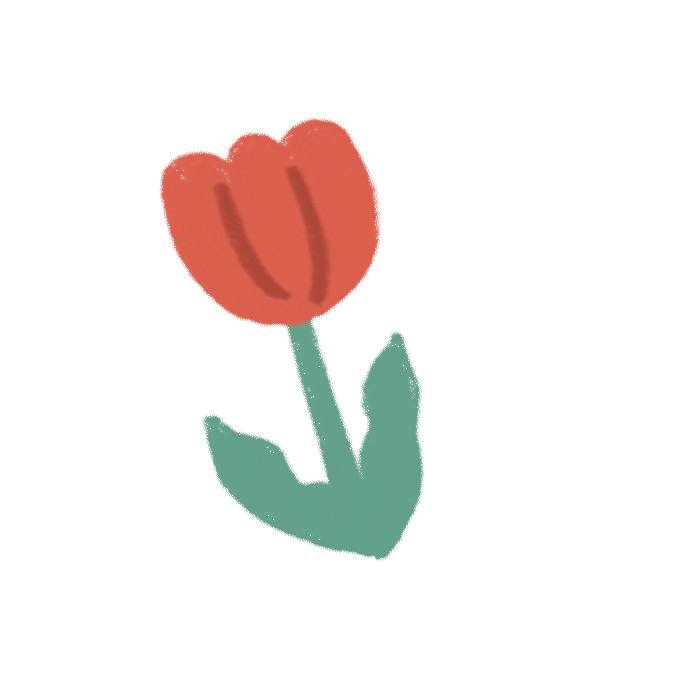 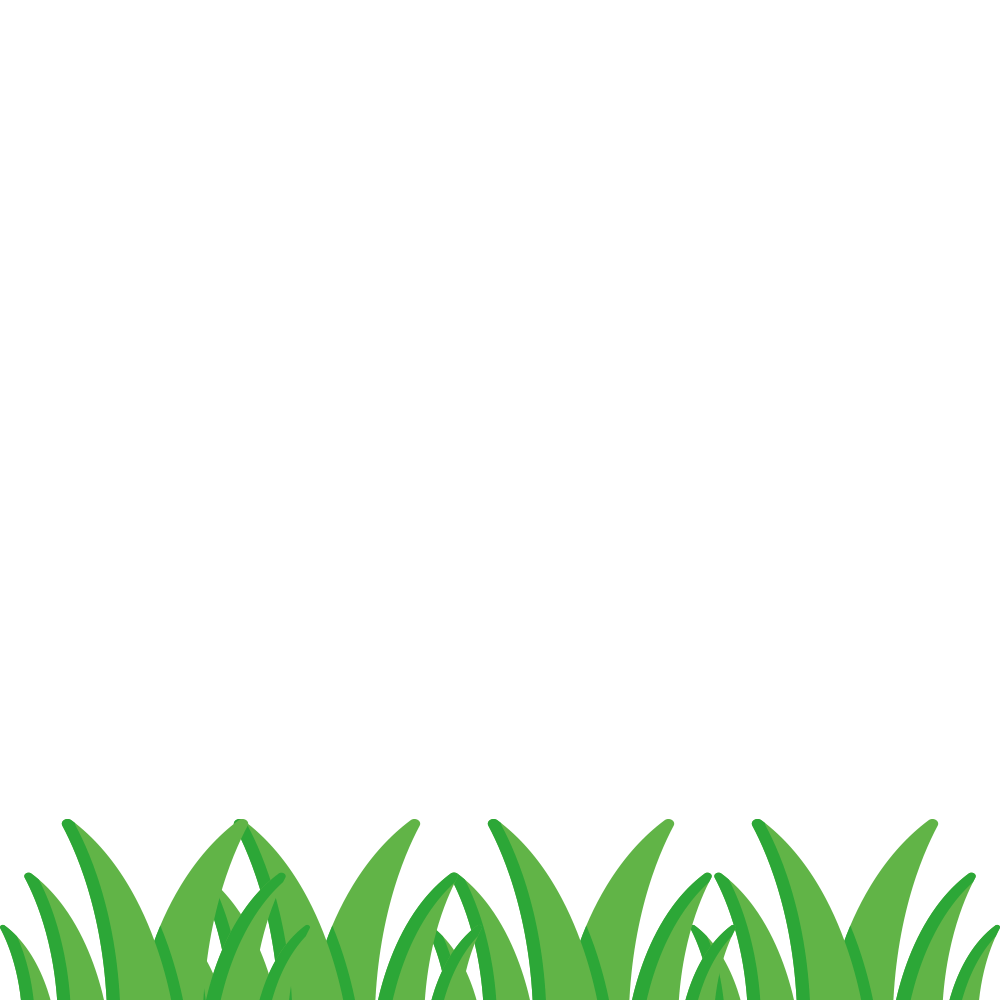 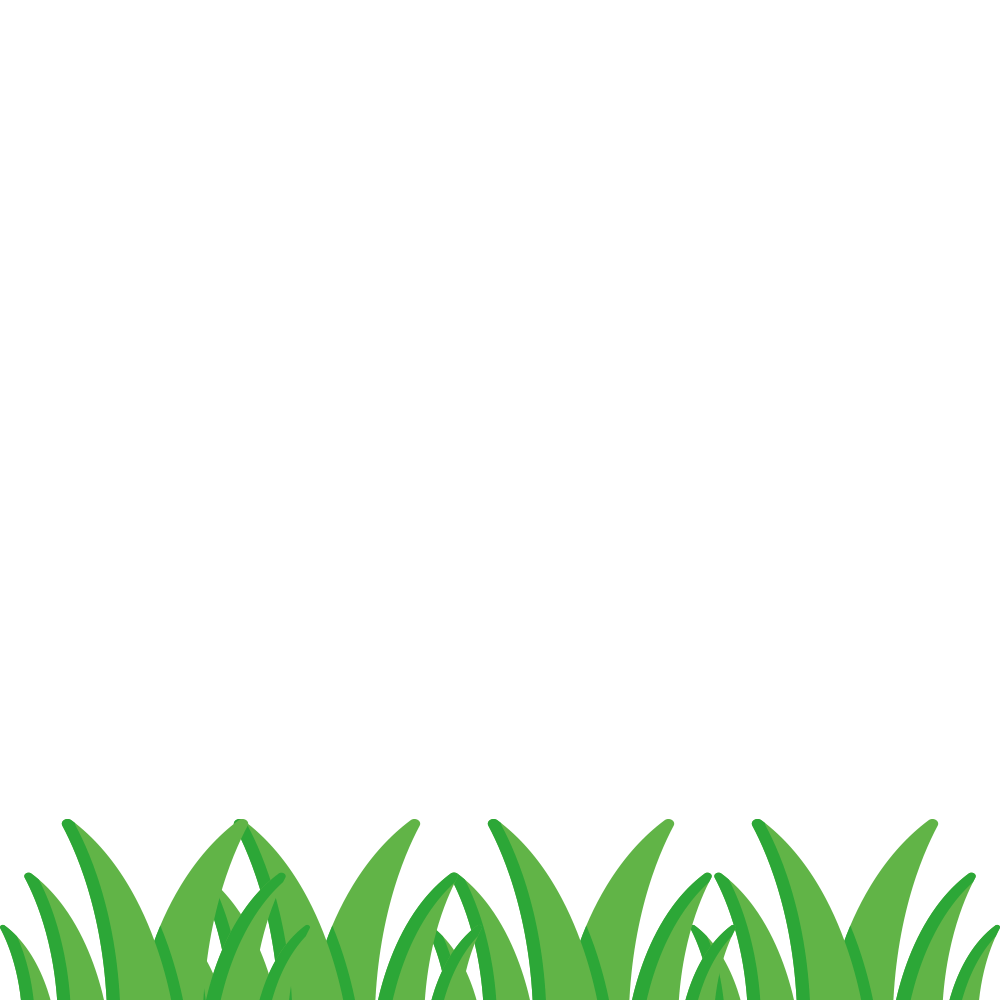 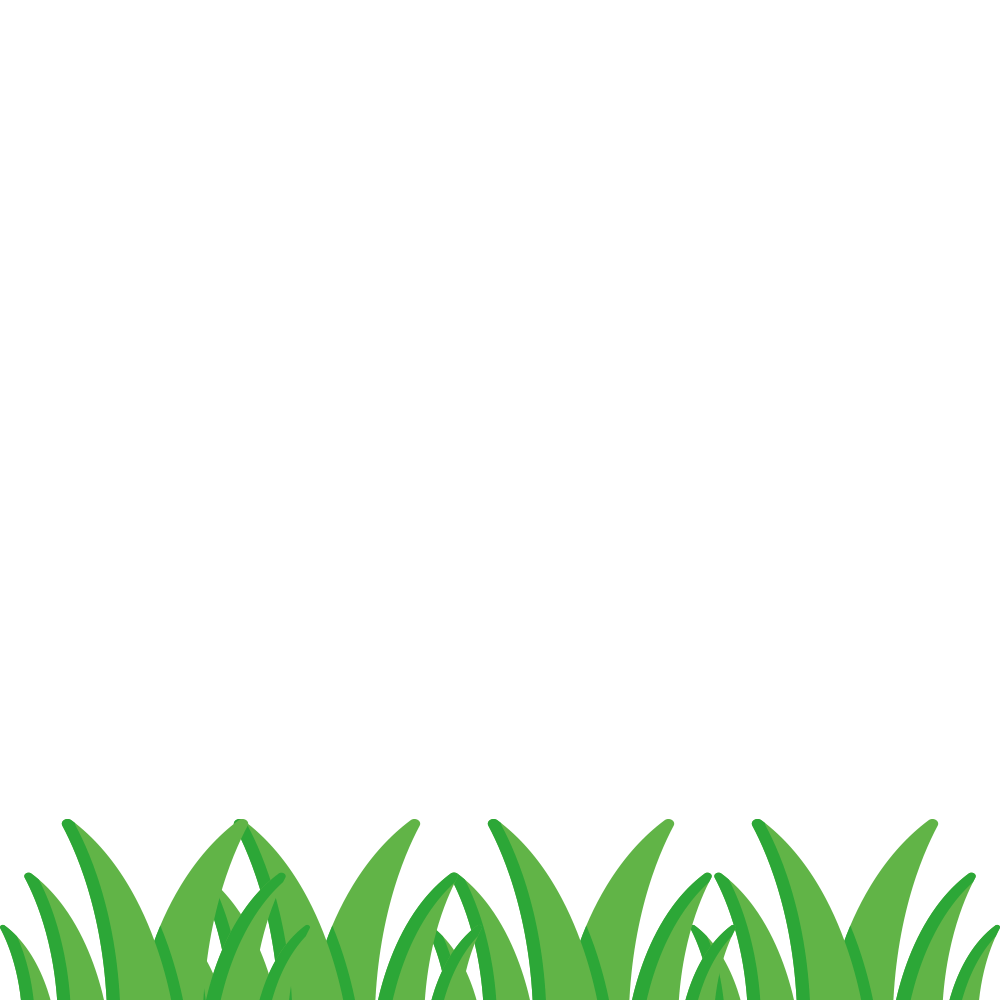 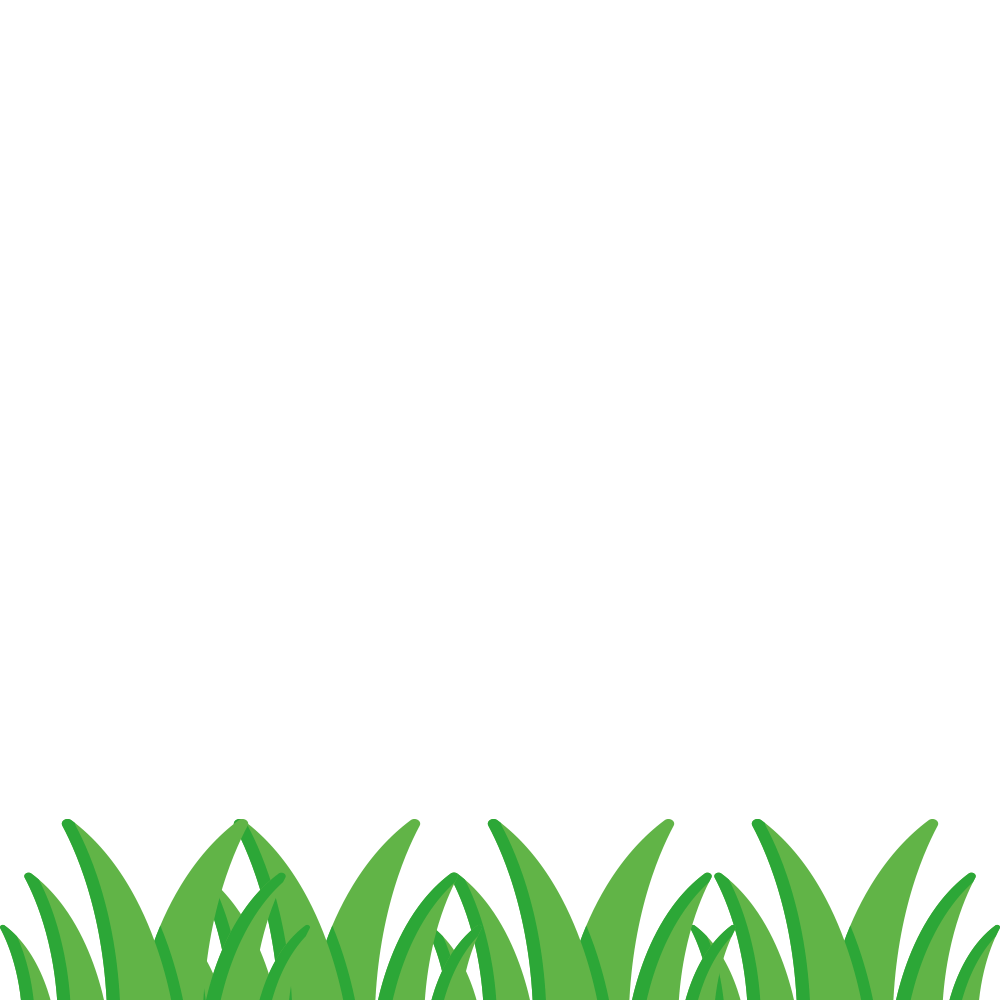 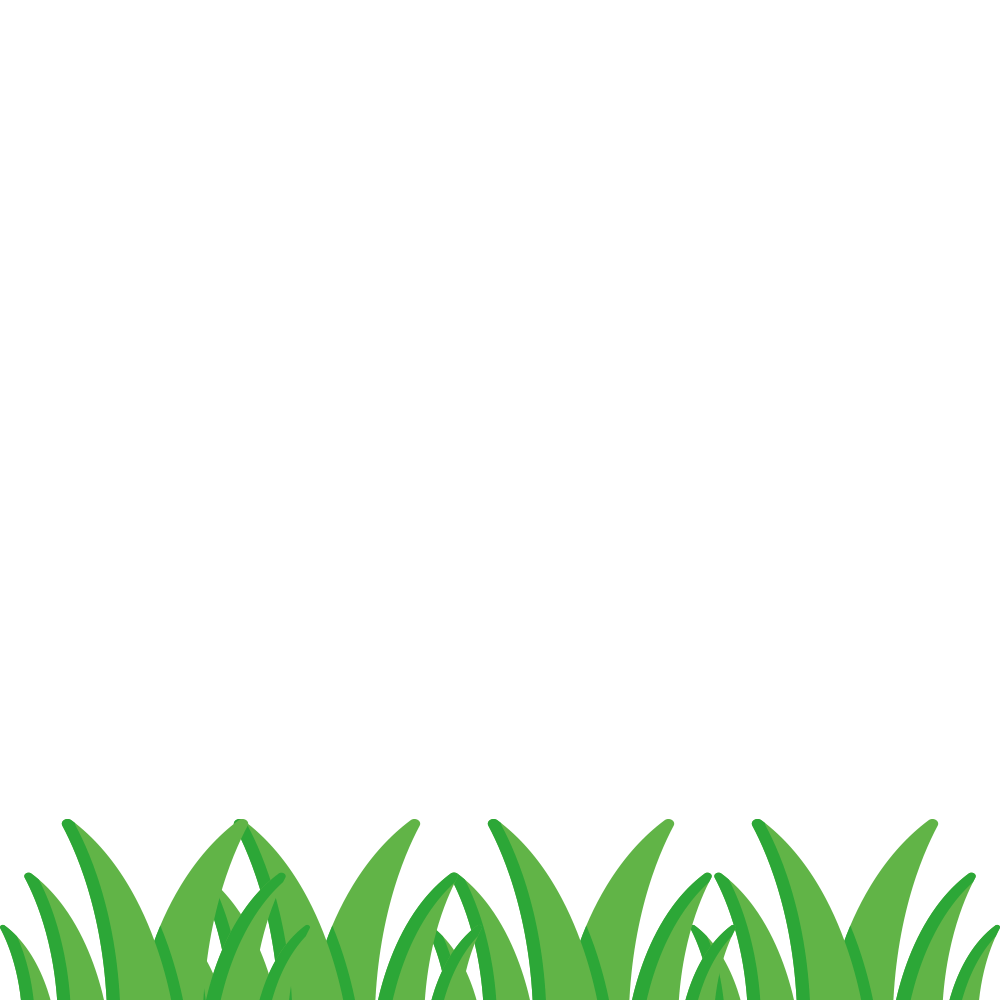 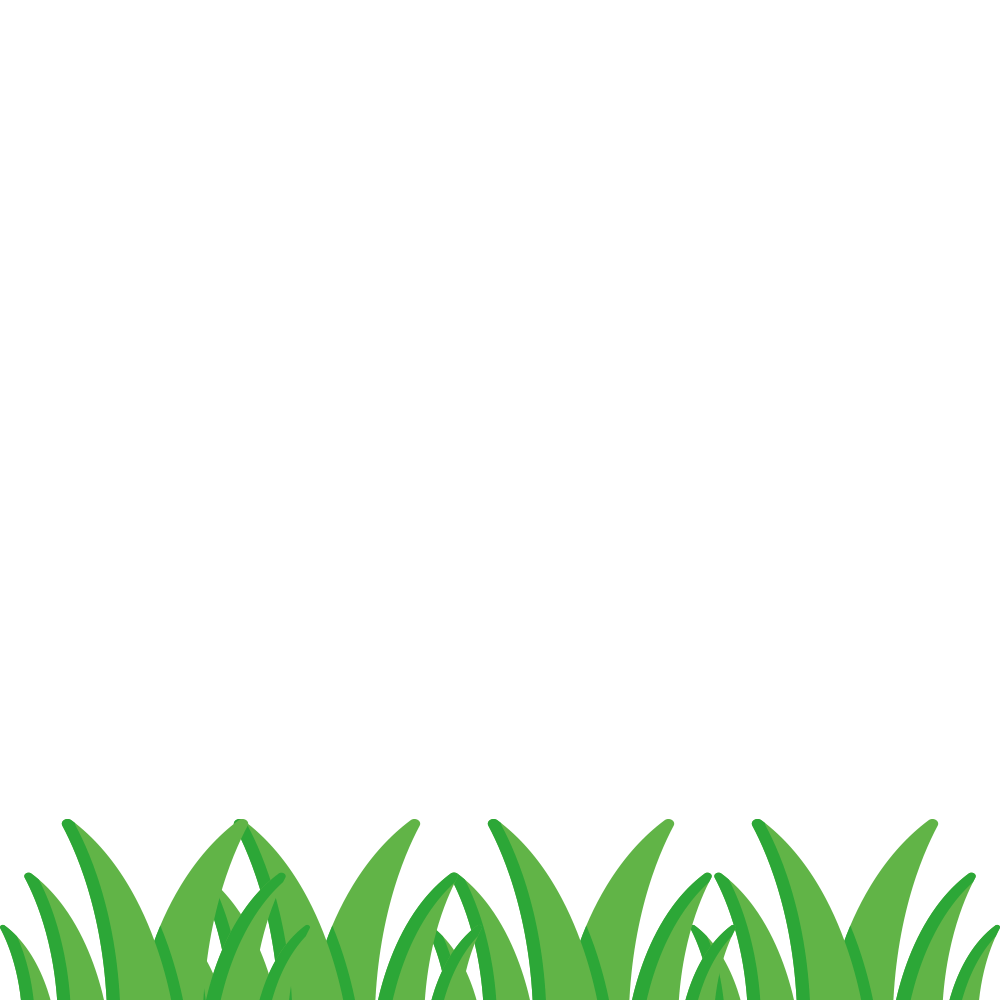 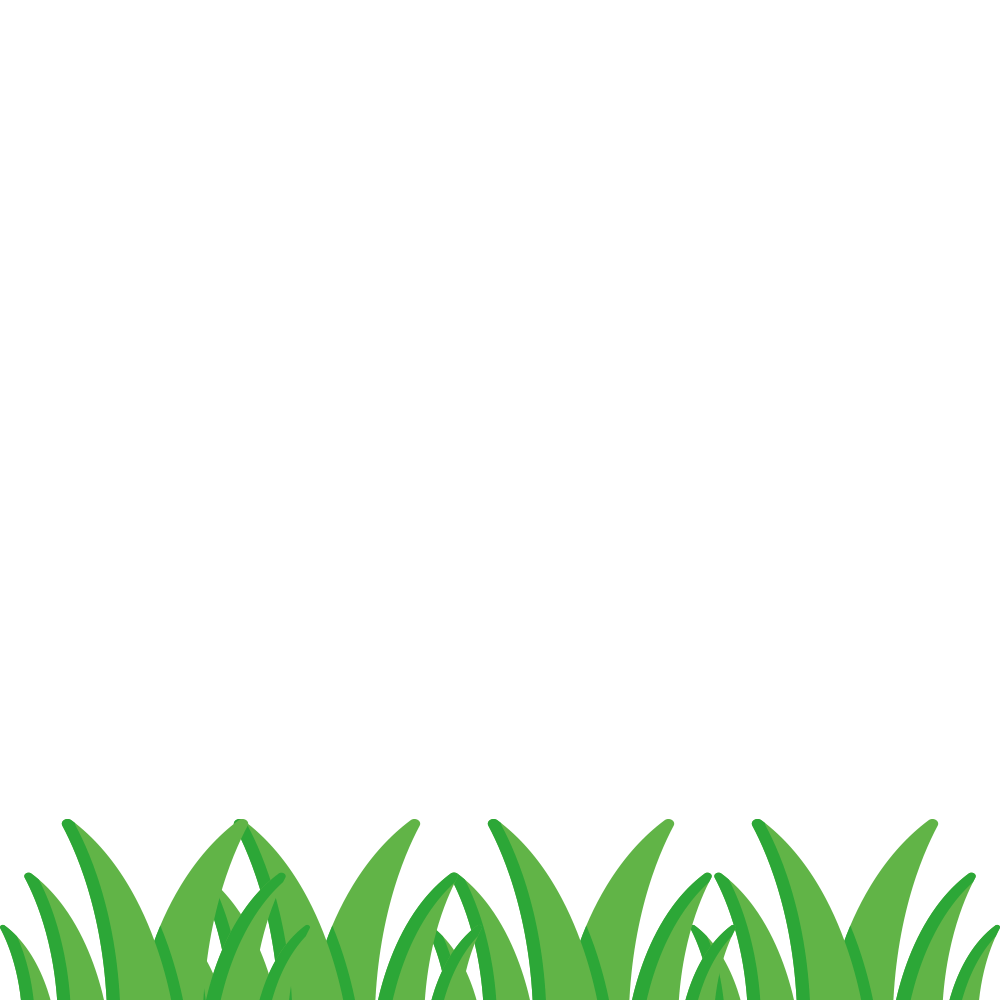 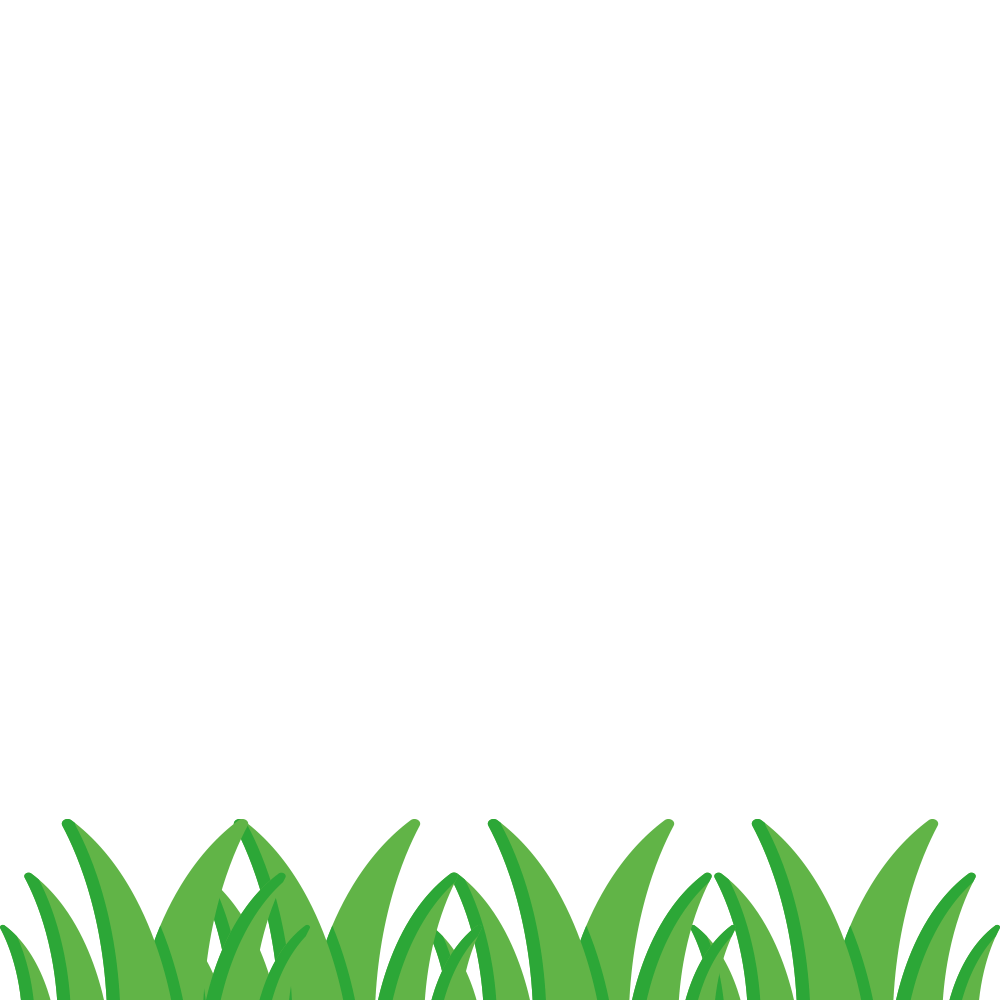 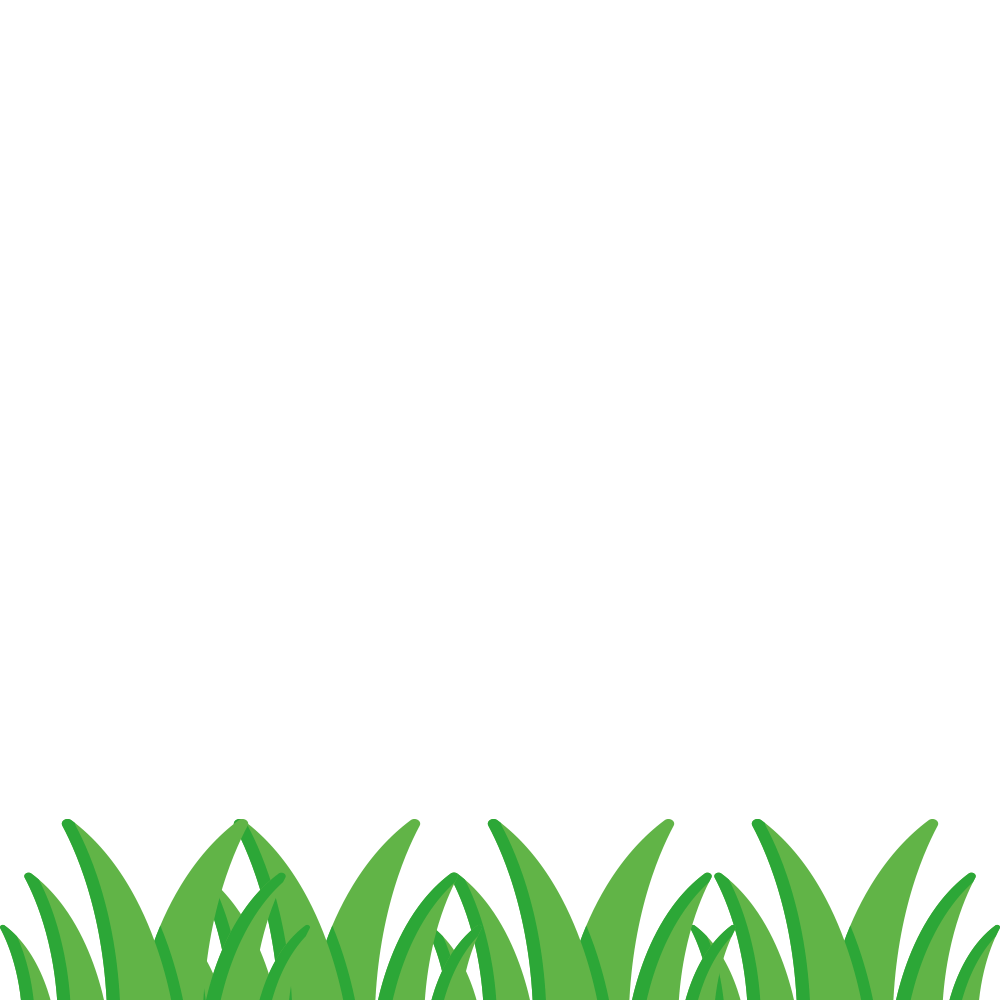 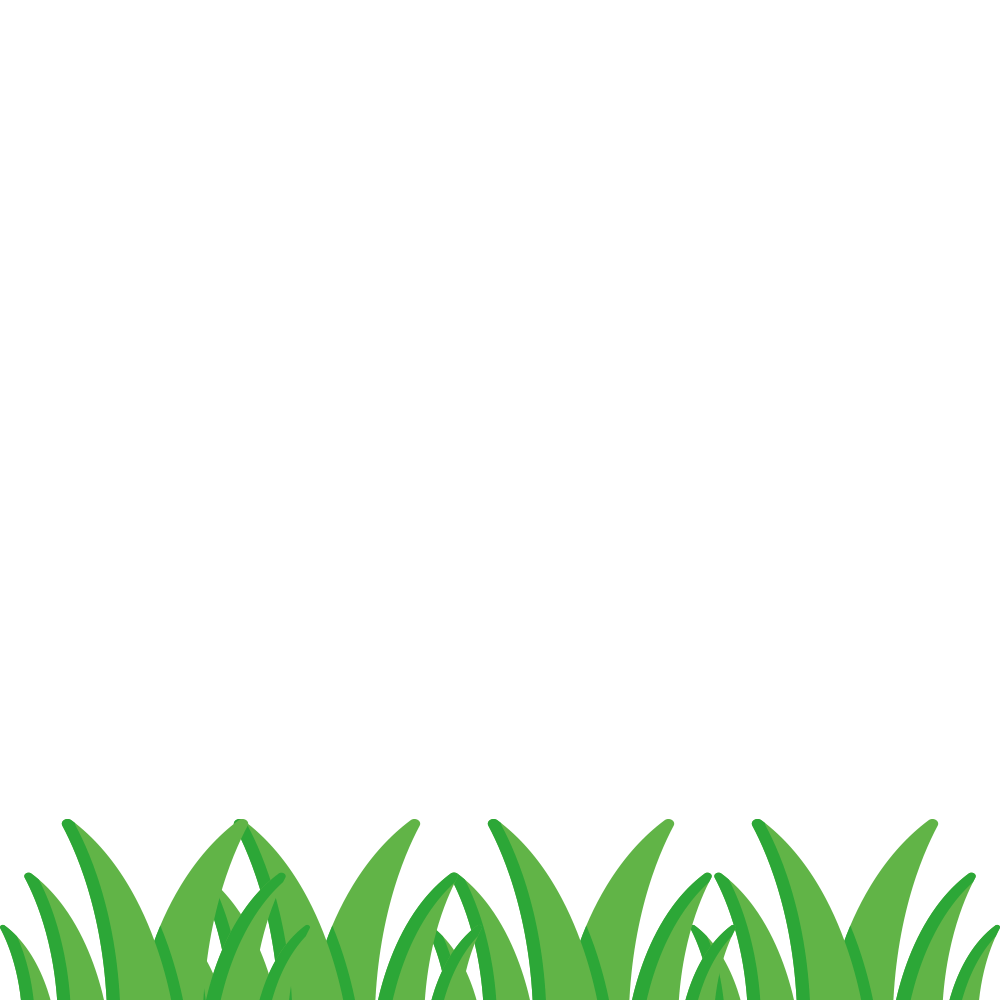 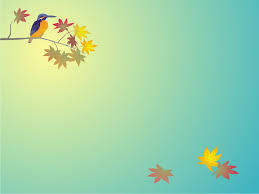 CÂU ĐỐ
Như nắm tơ tròn. 
Lon ta lon ton.
Quẩn quanh bên mẹ. 
Đôi chân tí xíu.
Chiếc mỏ tẻo teo.
Chiếp chiu, chiếp chiu.
Con gà con
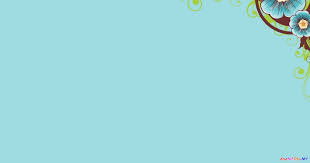 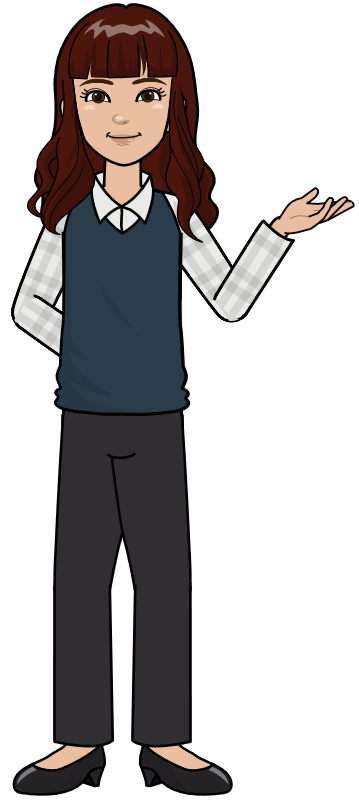 Đố các con biết đó là con gì?
Các con hãy hướng lên màn hình để cùng xem đáp án nhé.
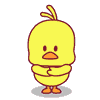 Các bạn đã trả lời chính xác câu đố rồi đấy.
Các bạn đã biết gì về mình nào?
Xin chào tất cả các bạn. Mình tên là Gà Mơ.
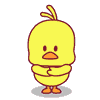 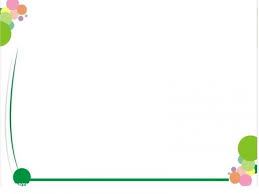 Đủ ngày tháng tớ dùng mỏ chọc thủng vỏ trứng chui ra ngoài
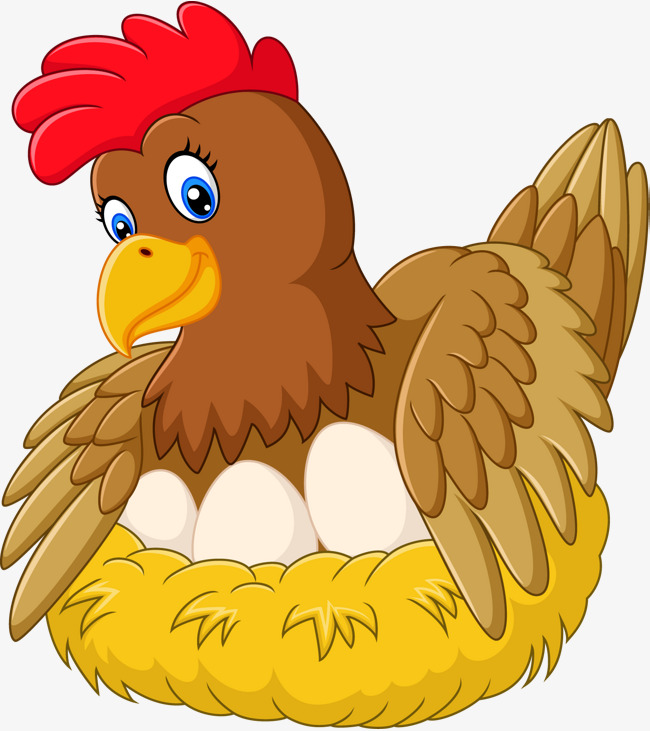 Gà mẹ đẻ trứng rồi ấp tớ trong ổ
Tớ được sinh ra như nào ?
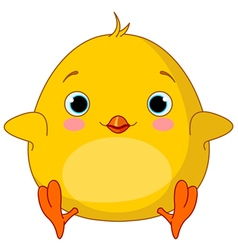 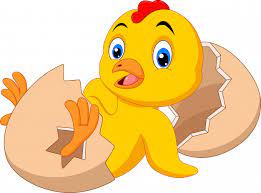 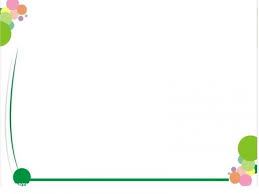 Mào
Lông tớ màu vàng
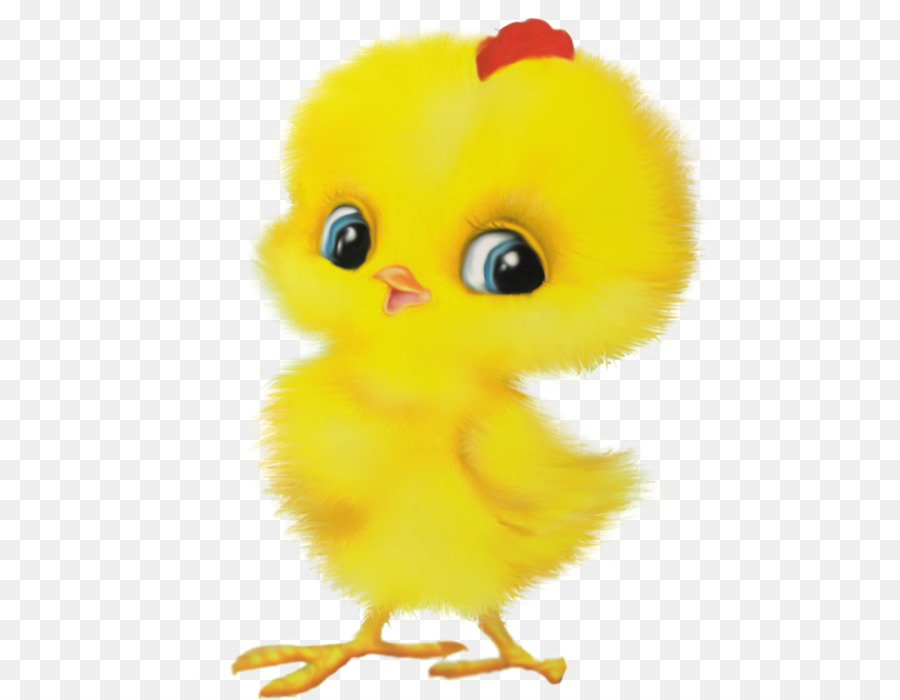 Mắt
Mỏ
Cánh
Chân
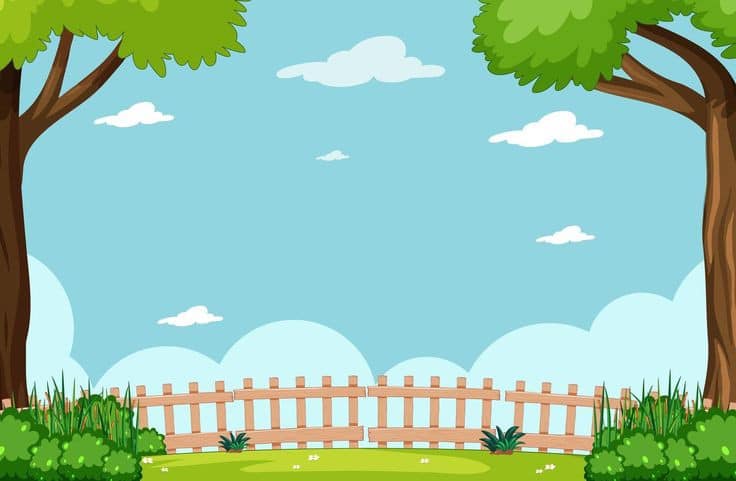 Đây là tiếng kêu của tớ
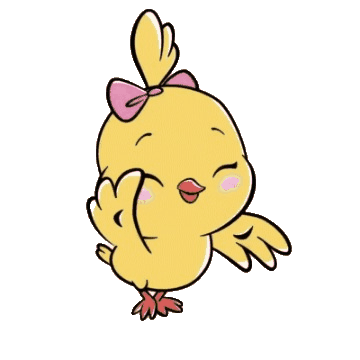 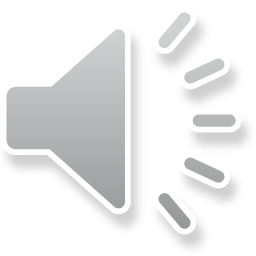 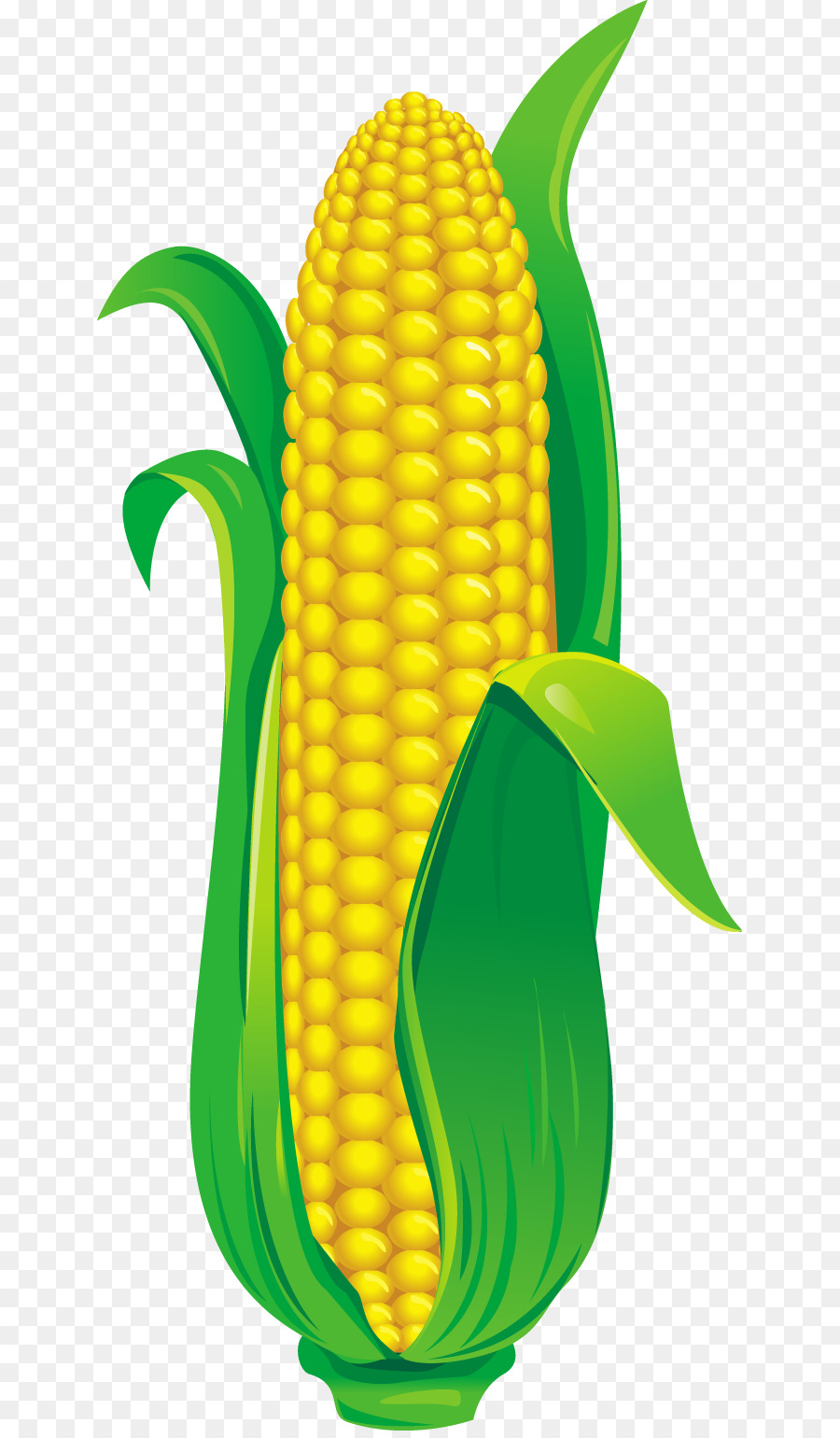 Đây là thức ăn của tớ
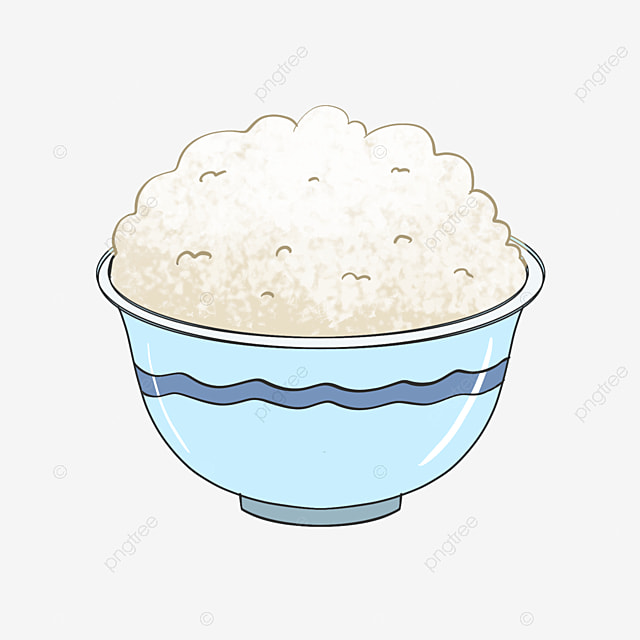 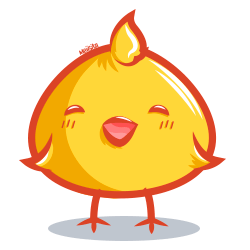 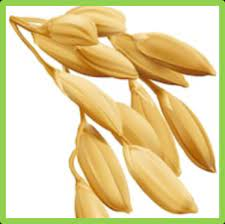 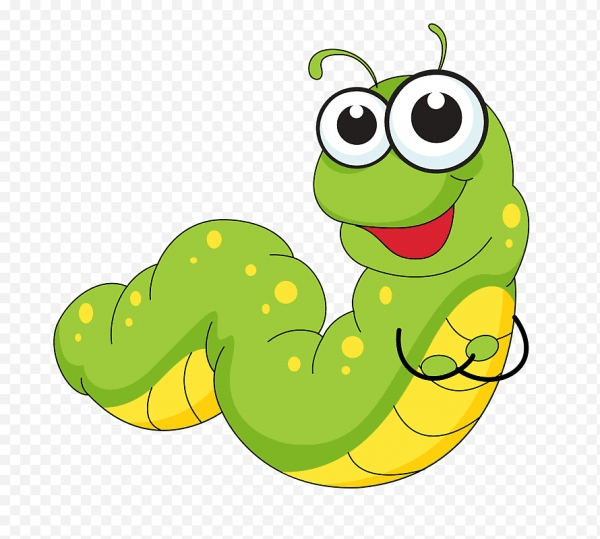 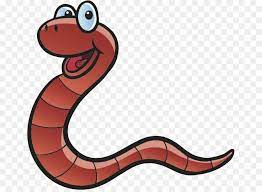 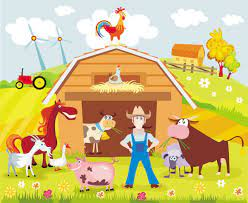 Môi trường sống
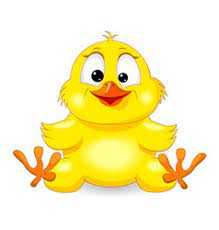 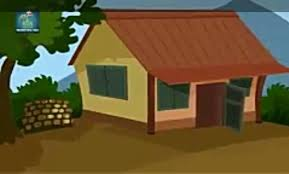 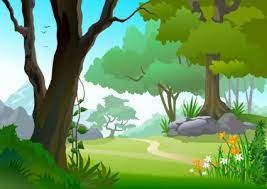 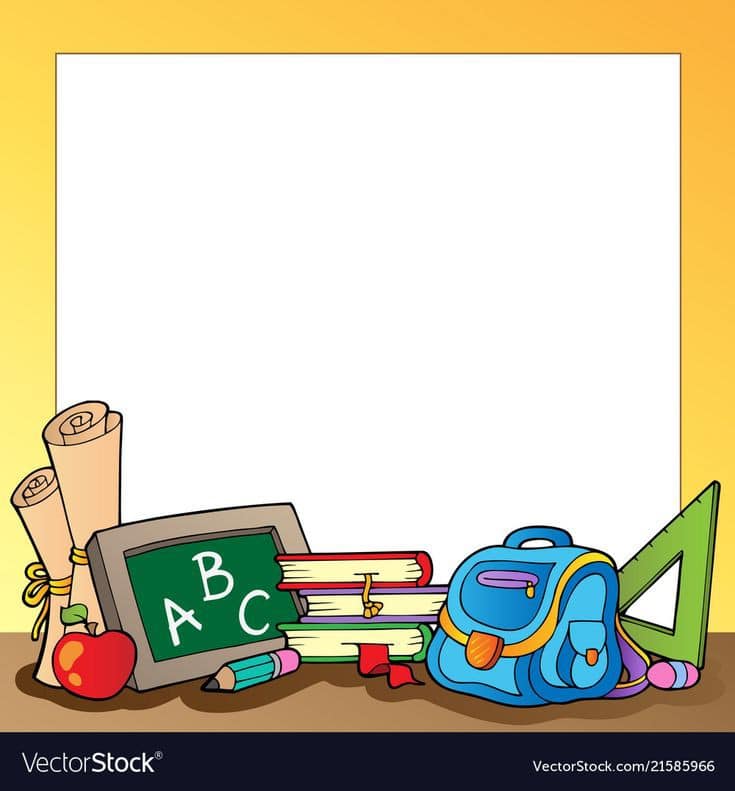 TRÒ CHƠI 
AI THÔNG MINH HƠN
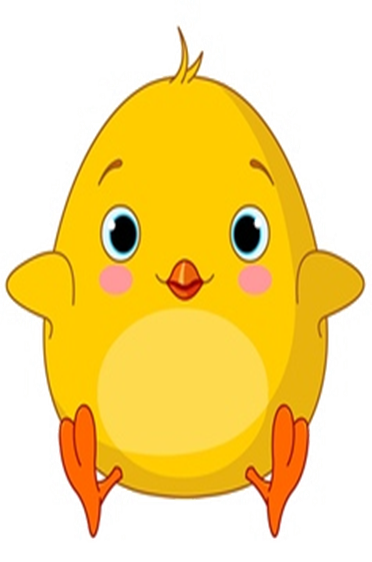 Câu hỏi 1 : Gà con được sinh ra từ đâu ?
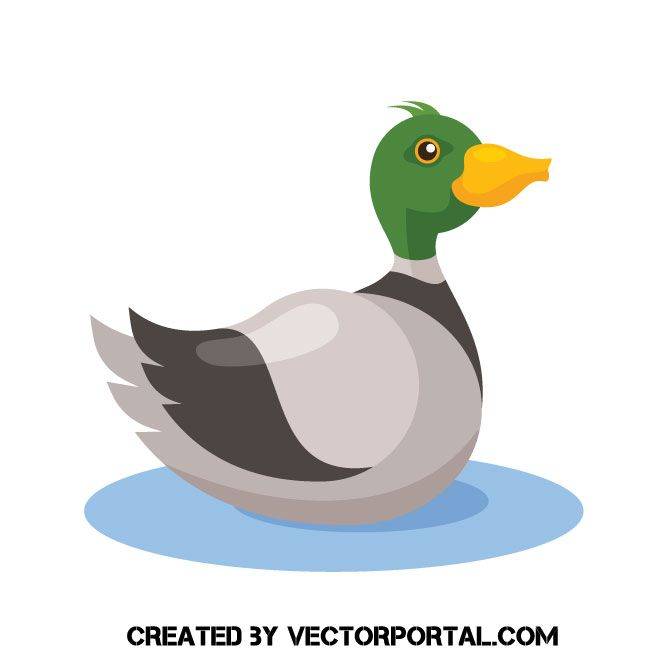 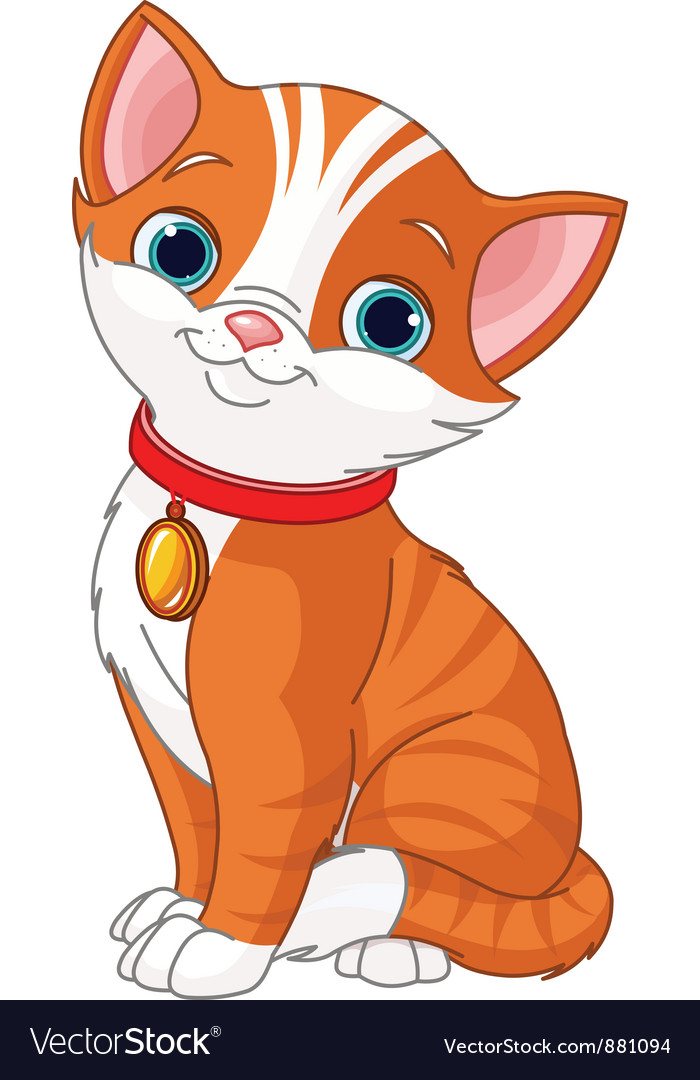 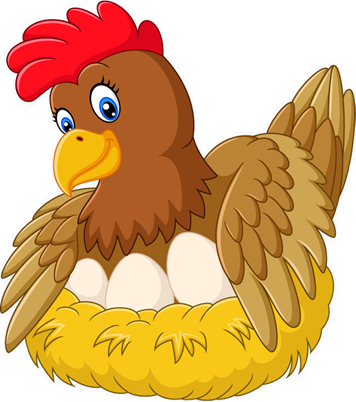 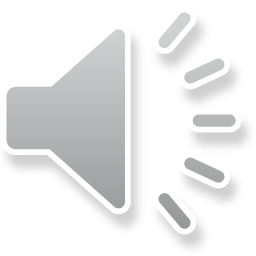 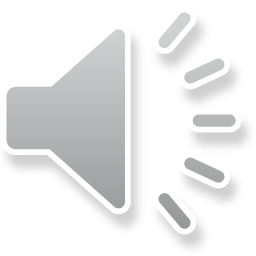 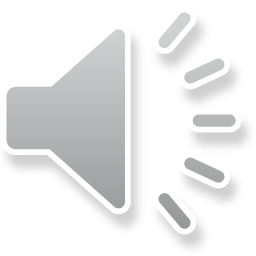 3. Mèo
1. Gà mái
2.  Vịt
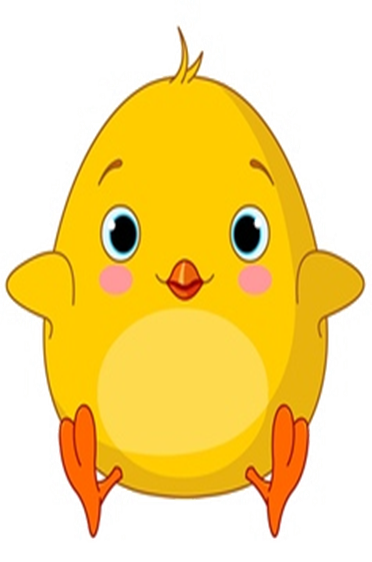 Câu hỏi 2 : Gà con có lông màu gì ?
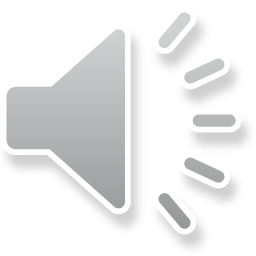 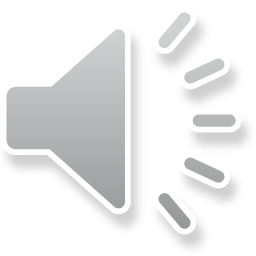 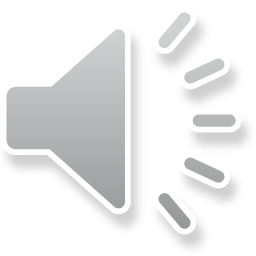 2. Màu vàng
3. Màu xanh
1. Màu đỏ
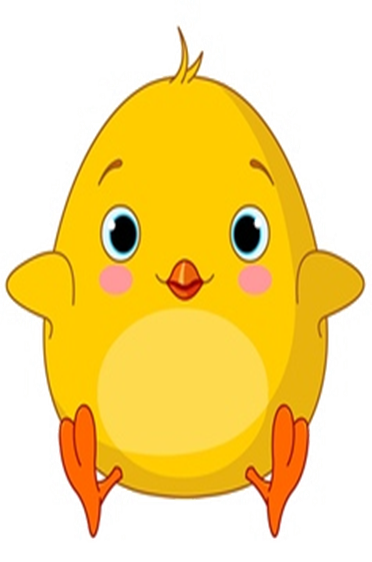 Câu hỏi 3 : Thức ăn của gà con là gì ?
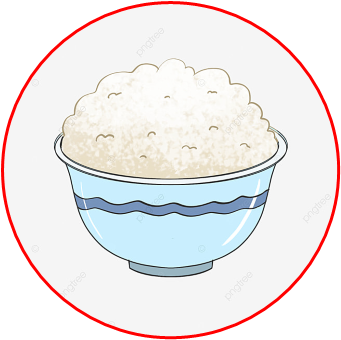 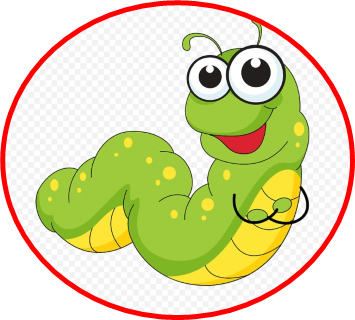 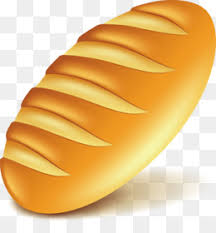 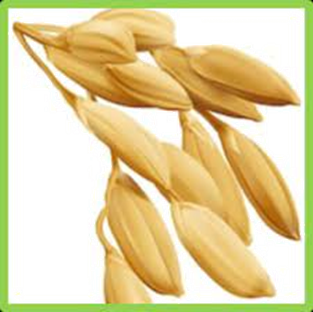 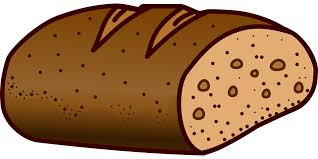 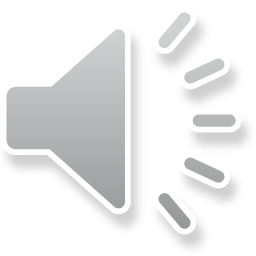 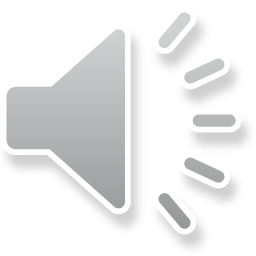 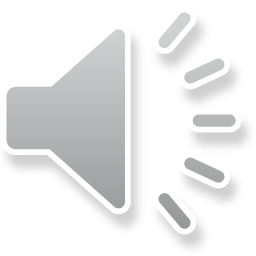 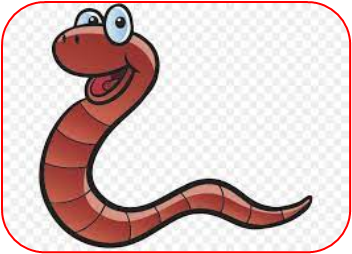 1. Cơm, thóc
2. Bánh mỳ
3. Sâu, giun